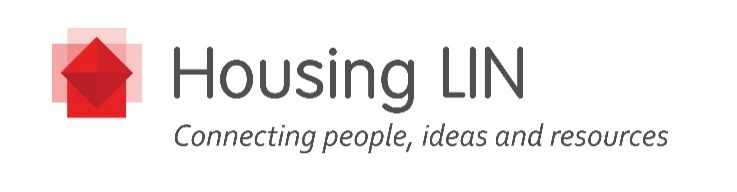 High Impact Change Model: Local Examples from the Housing LIN and Foundations’ ‘Home from Hospital’ Interactive Maphttps://www.housinglin.org.uk/home-from-hospital/tool/
Autumn / Winter 2019
Housing Learning and Improvement Network
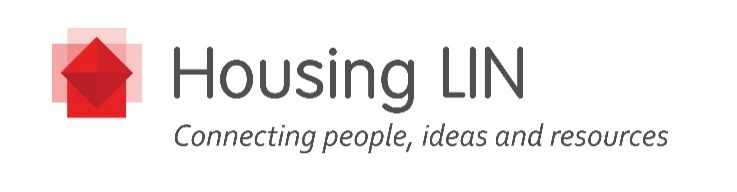 Refreshed High Impact Change Model – Change 9: Housing and Related Services
Include housing/housing service provider(s) as real or virtual member of your discharge planning team. Ensure staff know what housing options / support services are available and understand how to make referrals to them.
For example: Alliance Living’s Home from Hospital service in North Somerset has a daily presence (2 full time members of staff) in Weston General Hospital and identifies patients who will need practical support to return home and remain safely at home, including people living with dementia.

Minor repairs and small home adaptations can make a real difference to the speed and ease of discharge when they are readily available, and delivered quickly. 
For example: Bristol City Council provides a Hospital Discharge Grant – Urgent Adaptations to enable applicants to be safely discharged from hospital or to prevent re-admission to hospital, by undertaking urgent works of adaptation, or to fast track works of adaptation for people who are terminally ill.
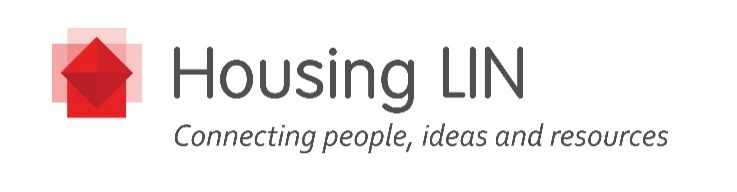 Refreshed High Impact Change Model – Change 9: Housing and Related Services
Educate staff about the housing support needs of different groups. These go beyond aids or adaptations for older people, and include, for example, support for people who are homeless or who may have mental ill-health, substance misuse needs, a learning disability or dementia.
For example: Bournemouth Churches Housing Association (BCHA) has staff based at three hospitals in Plymouth to support people who are homeless to be discharged from hospital to suitable housing in a timely way. The overall objective is to ensure that people are supported into appropriate accommodation and that they are engaged with appropriate health and community services.

For example: Havant Housing Association provides step down beds and low-level support for people in psychiatric inpatient beds whose discharges are delayed. It provides these safe and inexpensive step down beds in the community setting alongside a low-level community support service.
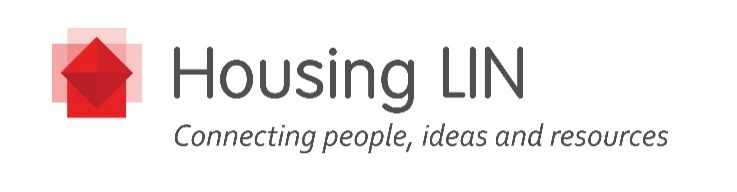 Refreshed High Impact Change Model – Change 9: Housing and Related Services
Housing-based short-term accommodation such as step-down or intermediate care can be appropriate for people who are medically optimised but waiting for a new home or adaptations. 
For example: Calderdale Council’s Heatherstones Court provides 12 apartments for adults of any age, who are either being discharged from hospital or who need to vacate their property temporarily. Heatherstones is designed to facilitate hospital discharges, where people need a bit more time to regain skills and confidence. It is a stand-alone project but it links to the re-ablement services within the council.

Be creative in considering how technology and innovation can improve the way you support people to live at home; for instance telecare and assistive technologies can be very useful. 
For example: Middlesbrough Staying Put employs a hospital-based Telecare & Support Officer, who supports the hospital’s case management and social work teams and is an essential part of the discharge planning process. Minor adaptations and assistive technology can be provided quickly, and if needed, rapid progress can be made towards adaptations in the home.
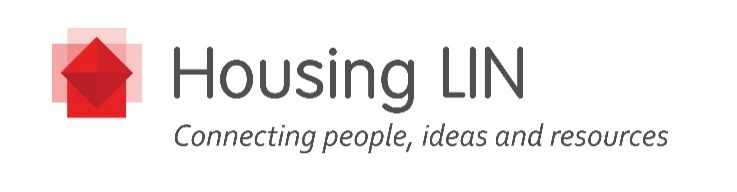 Refreshed High Impact Change Model – Change 9: Housing and Related Services
Are there examples in your locality / work area where housing services are commissioned to offer direct support to promote or enable safe and sustainable hospital discharges, or are working as part of a multi-disciplinary team to do so?
Please describe the service, how it works, and any benefits / experiences you can share.
Are there examples that you can think of in your locality / work area, where housing services are not working in this way, but where you think there may be positive opportunities for them to do so?
Please explore any opportunities you have identified, and what you think might be the benefits of housing services working in this way? Consider potential strategies for achieving better collaborative working in this area which you might be able to support.